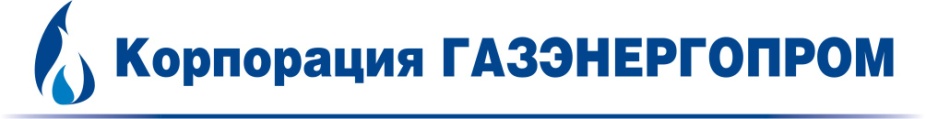 Аспекты функционирования оптового и розничных рынков электроэнергии
Белобородов С.С.апрель 2012г.
Цели преобразований в Российской Федерации
2
Программы развития энергетики в Российской Федерации
3
Котельные Мурманской области - цена на мазут в тарифе и фактическая цена
4
Тариф на тепло мазутных котельных Мурманской области
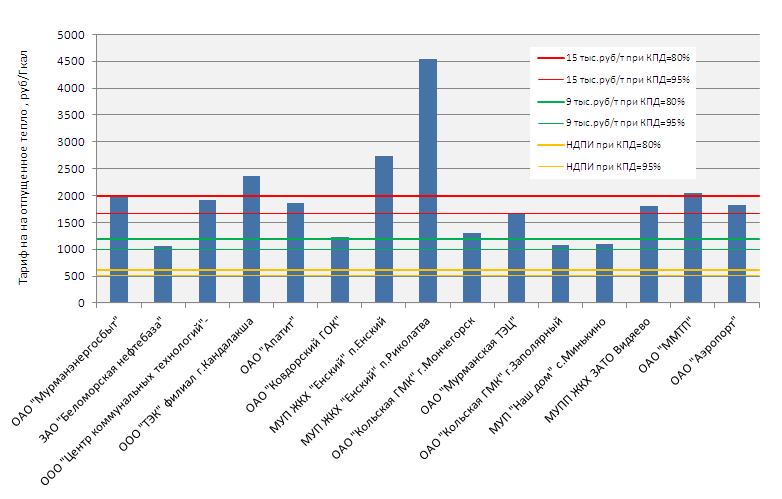 5
Налог на добычу полезных ископаемых
НДПИ – прямой федеральный налог, уплачивается по месту нахождения  участка недр, поступает в федеральный бюджет.

Налоговая ставка установлена в НК РФ:
нефть – зависит от мировых цен нефти сорта «Юралс» и курса доллара США;
природный газ – с 2012г. для Газпрома ставка в 2 раза выше;
уголь – льготная ставка, возможность компенсировать расходы на обеспечение безопасности добычи.
6
Влияние НДПИ на стоимость электро- и теплоэнергии
* - средняя расчетная, с учетом динамики мировых цен на нефть, степени выработанности запасов, величины начальных извлекаемых запасов
7
Сравнение НДПИ в электроэнергии 
по видам топлива с ценой на РСВ
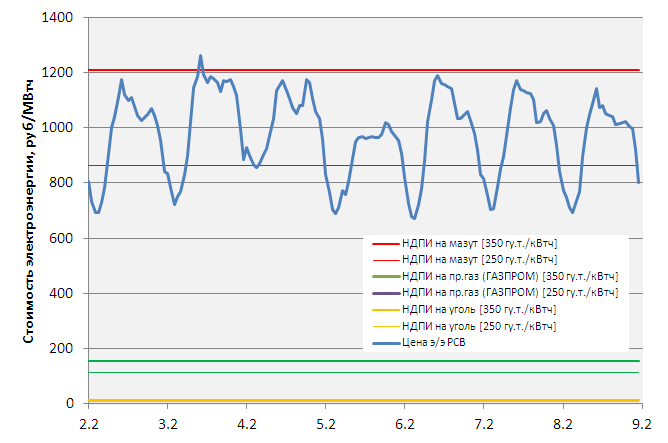 8
Инвестиционный климат регионов России
В таких условиях улучшение инвестиционного климата «мазутных» регионов  невозможно.

С учетом ограничений роста тарифов на тепло- и электроэнергию решение вопроса возможно:

по электроэнергии – вывод мазутной составляющей из маржинального ценообразования;

по теплоэнергии – урегулирование на уровне межбюджетных отношений.
9
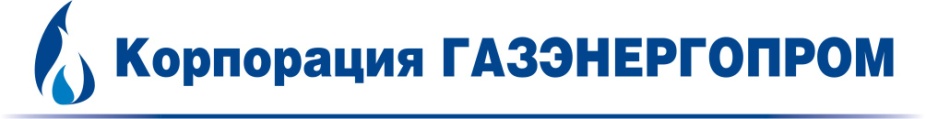 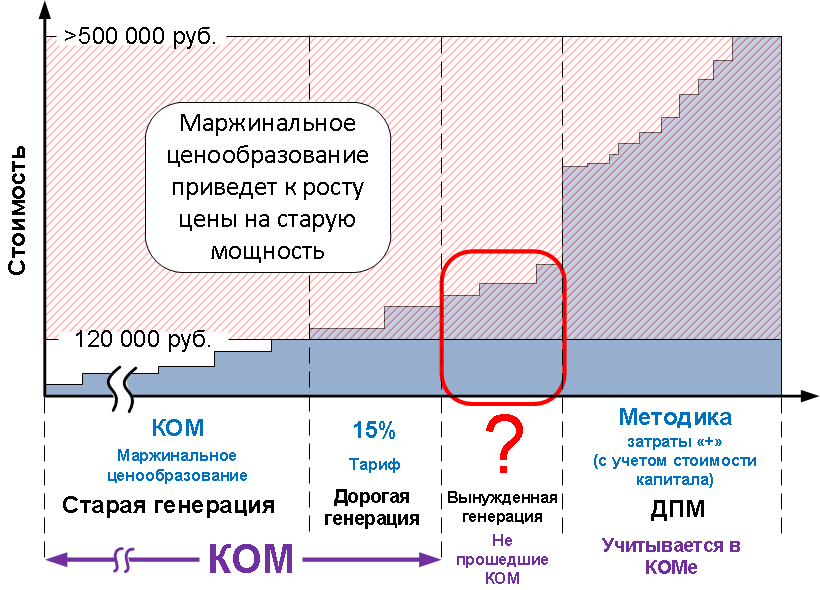 Одноставочная модель (без мощности) электроэнергетического рынка
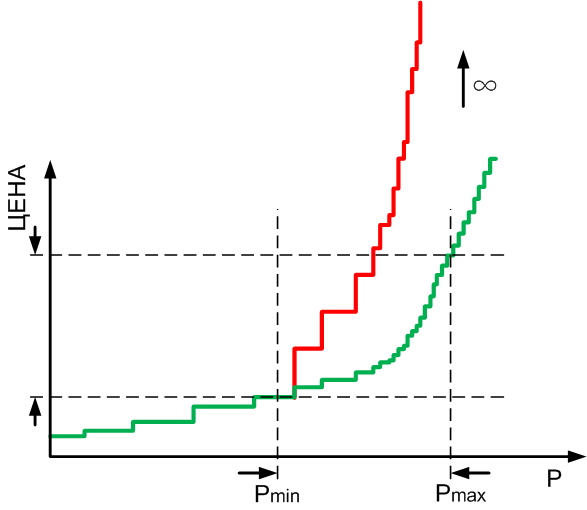 Цена электроэнергии в этой модели зависит от числа часов исполь-зования оборудования электростанций.
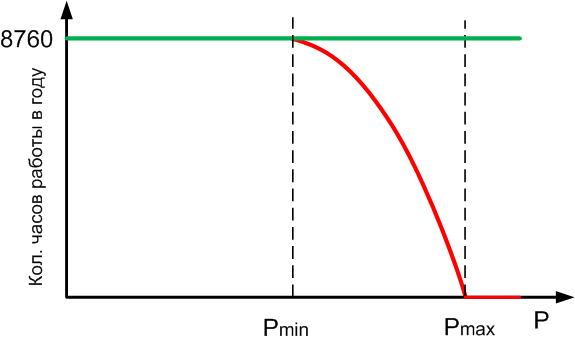 Одноставочная модель – уравнивание стоимости старой и новой мощности, рост цены для конечного потребителя.
Реформирование рынка
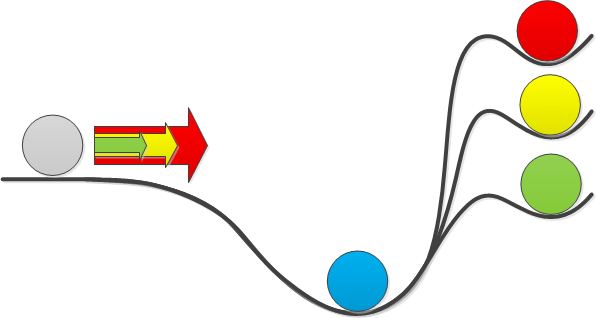 Скорость и направление реформы формируют разные равновесные рыночные цены.
12